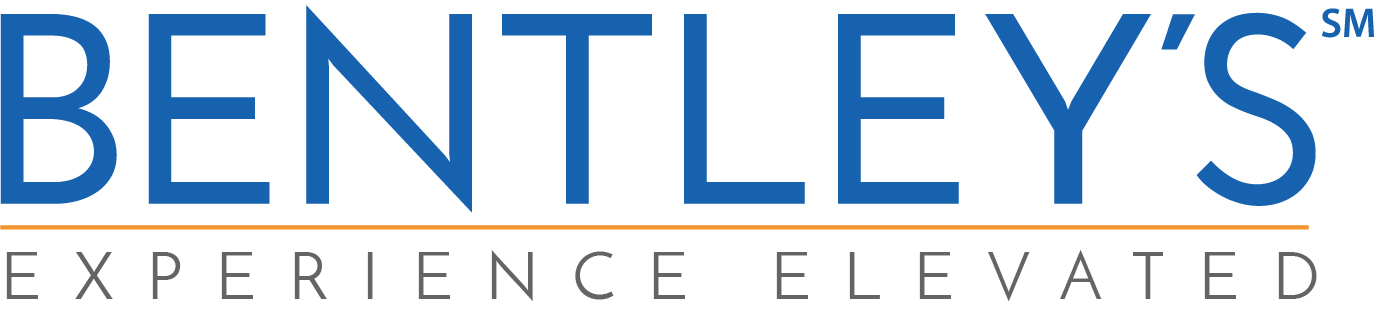 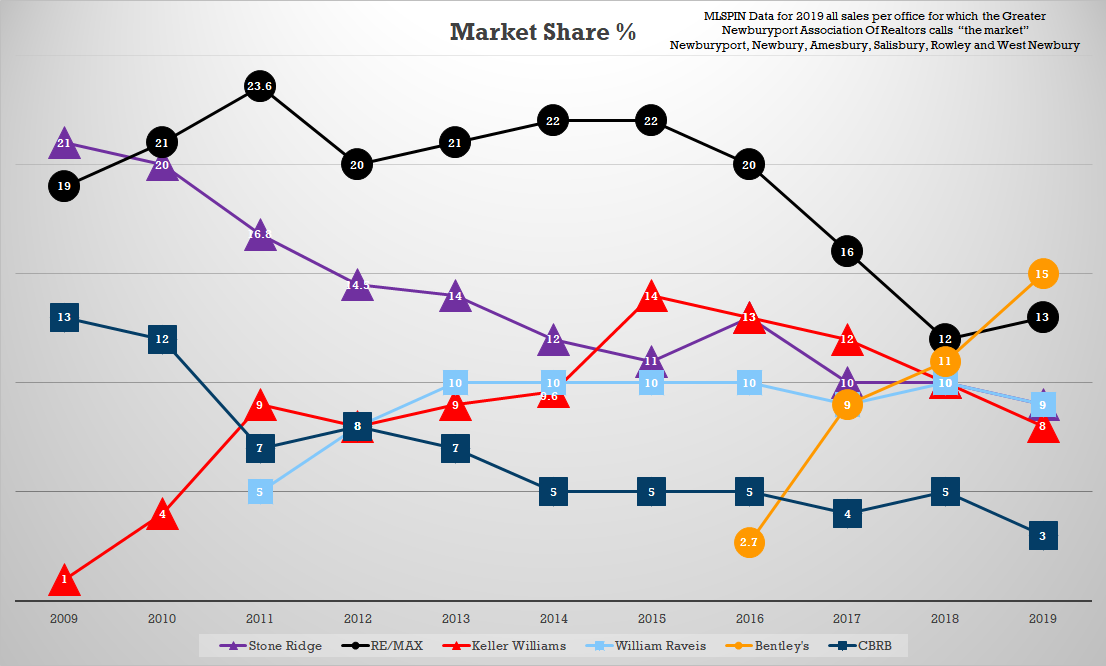 MARKETING TECH THAT NOT EVERYONE HAS
With 1.2 million agents in The U.S., only 1/1500 agents has access to this marketing technology
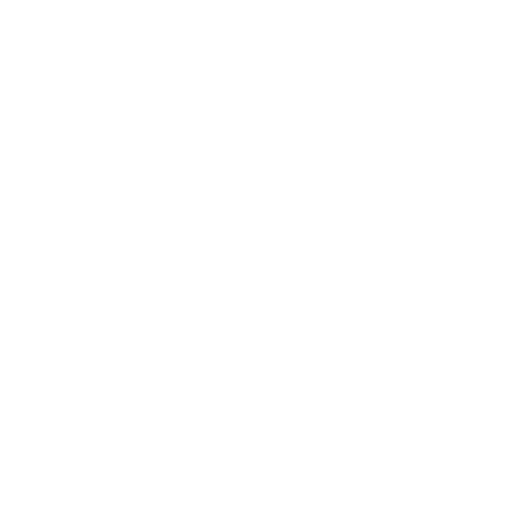 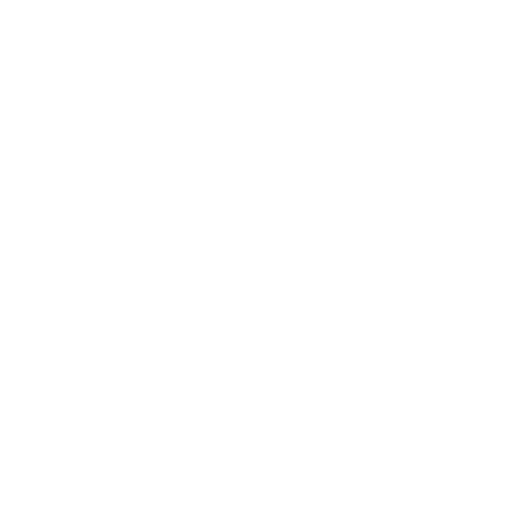 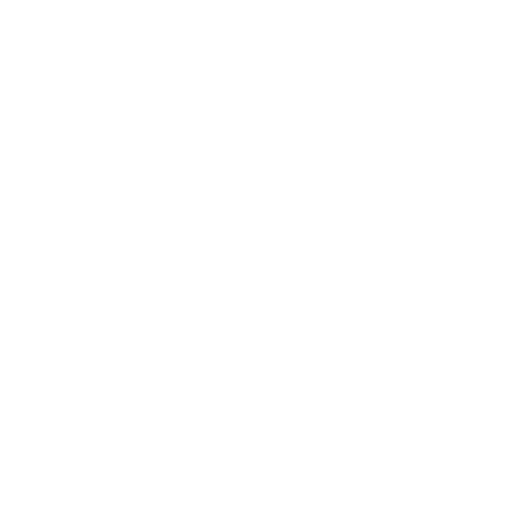 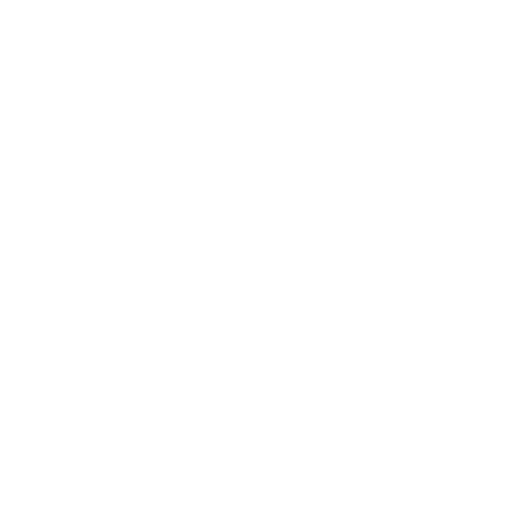 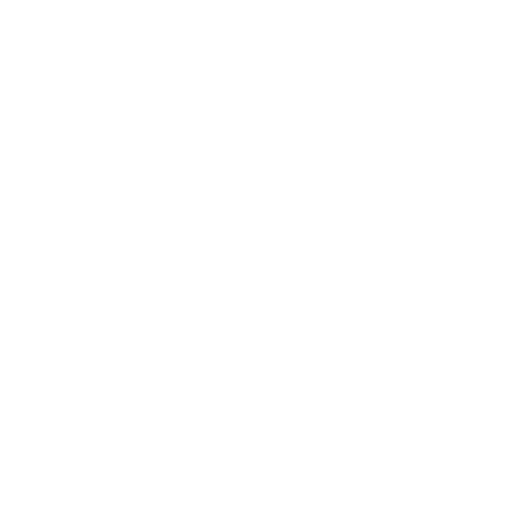 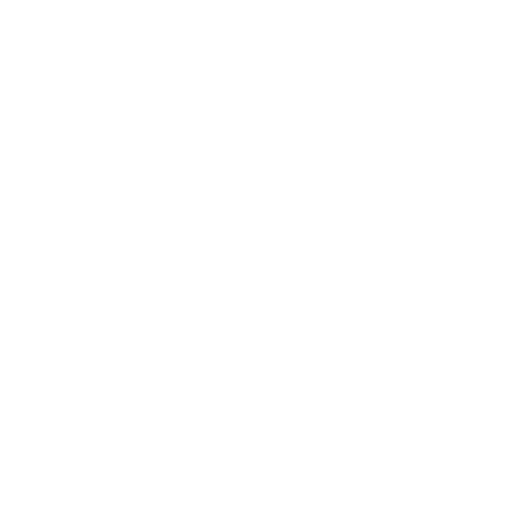 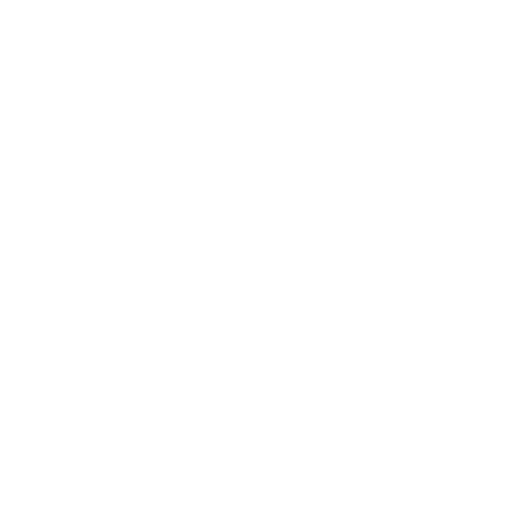 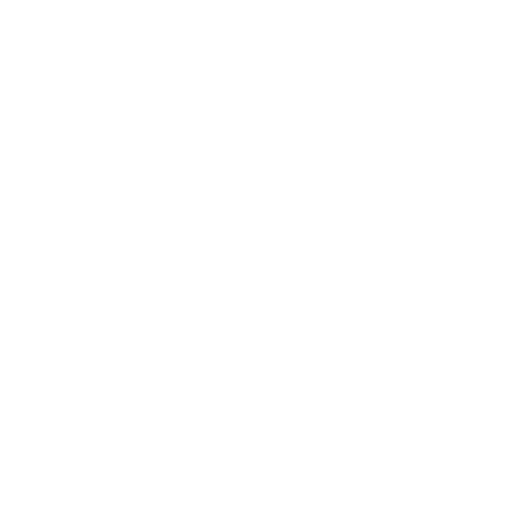 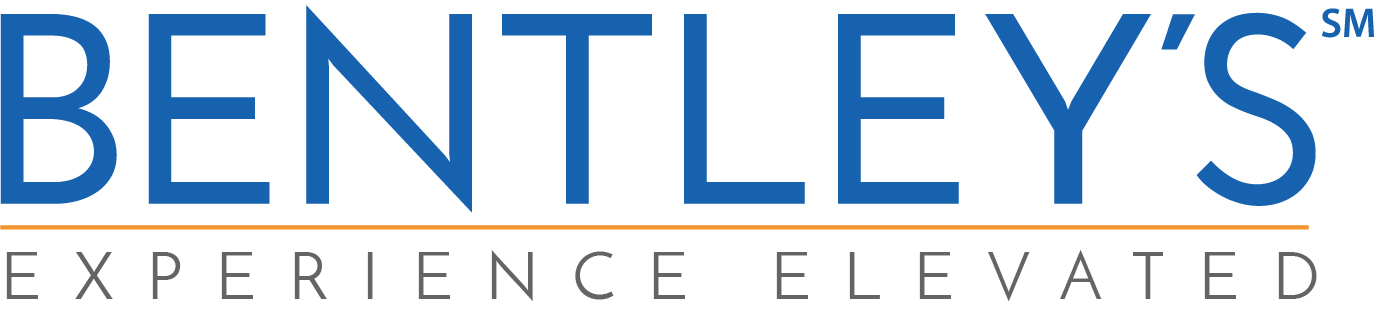 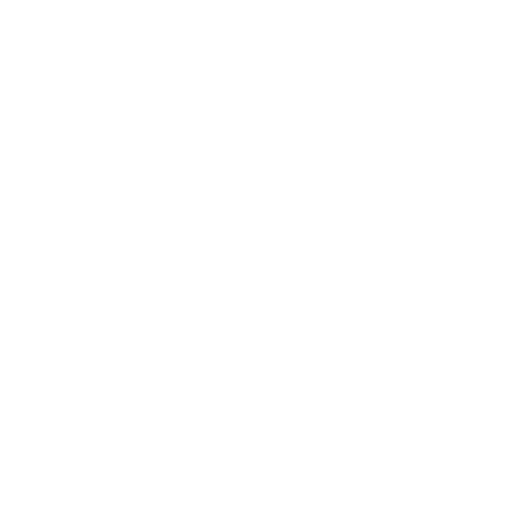 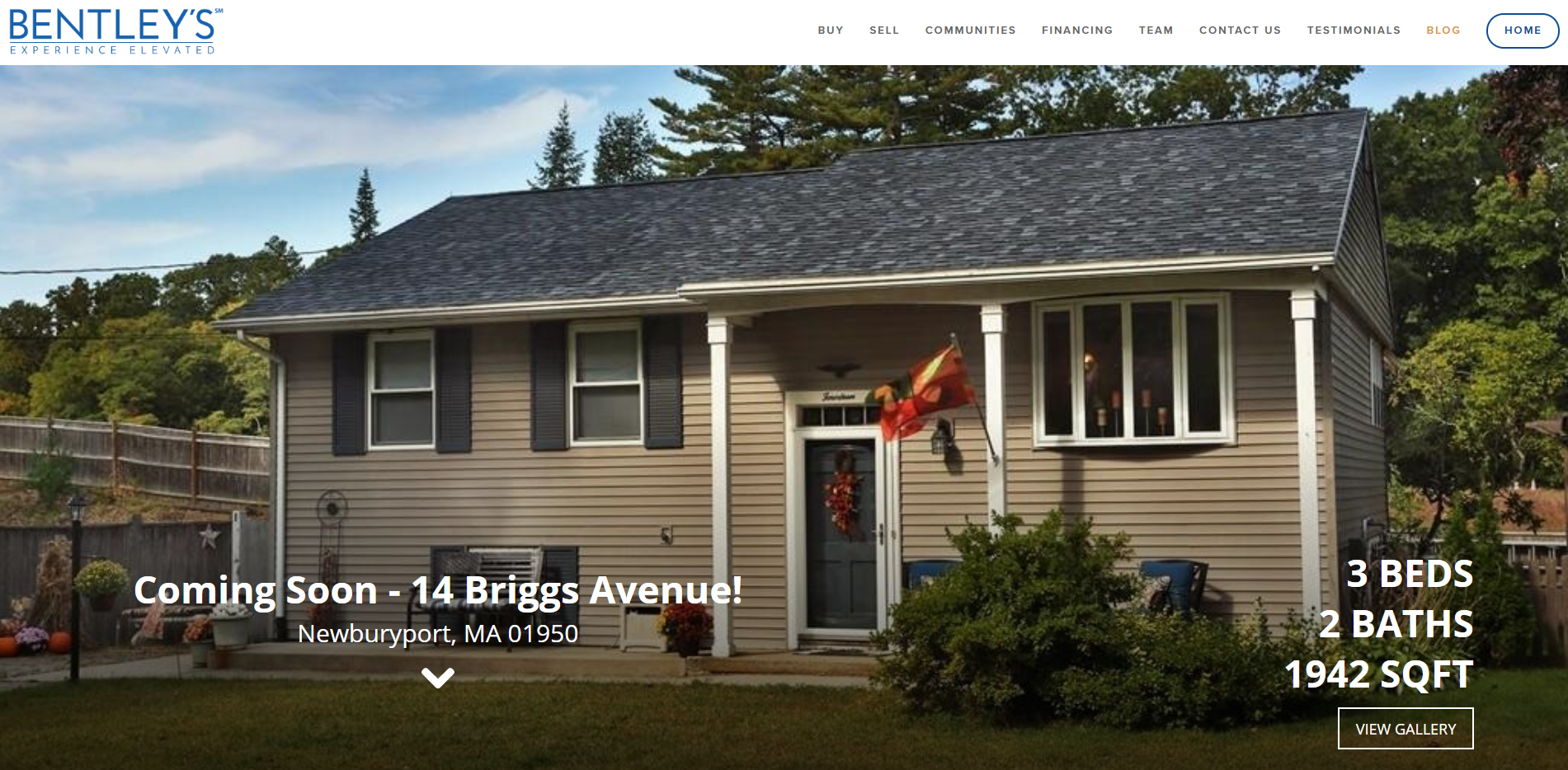 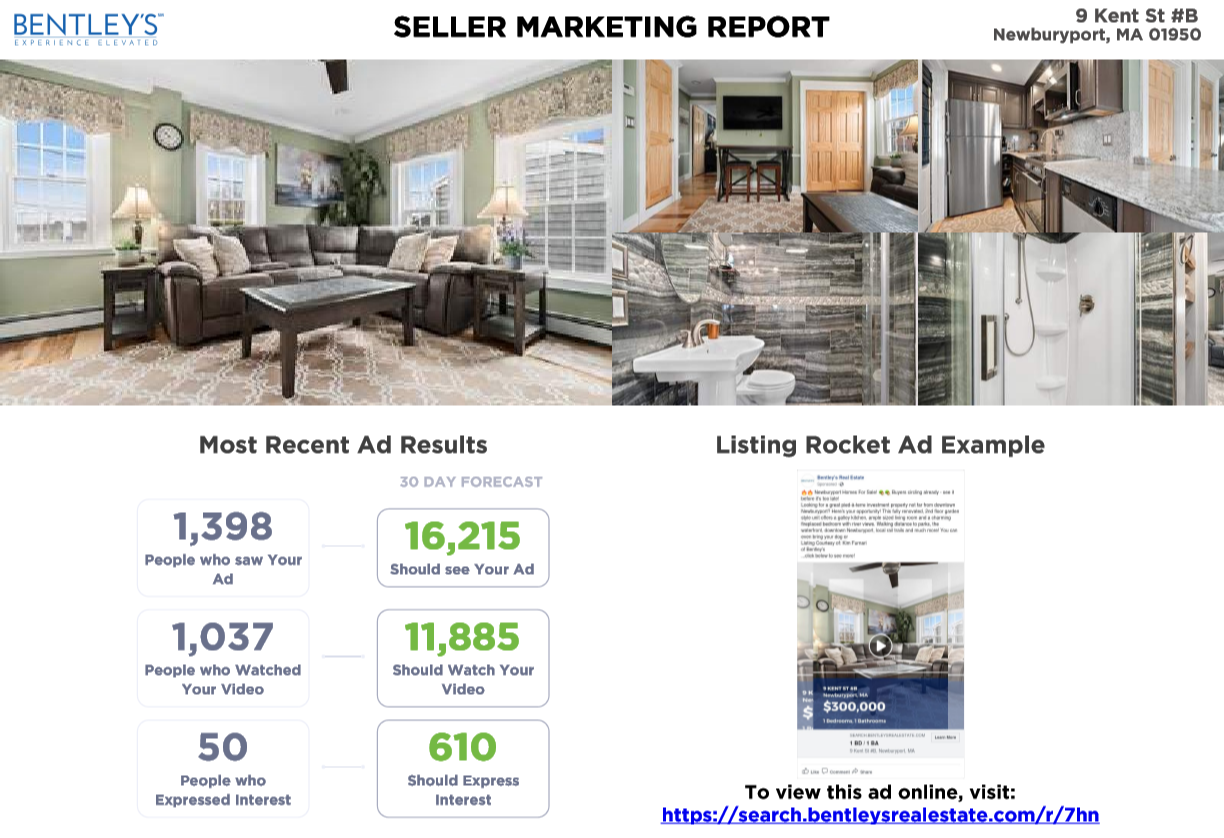 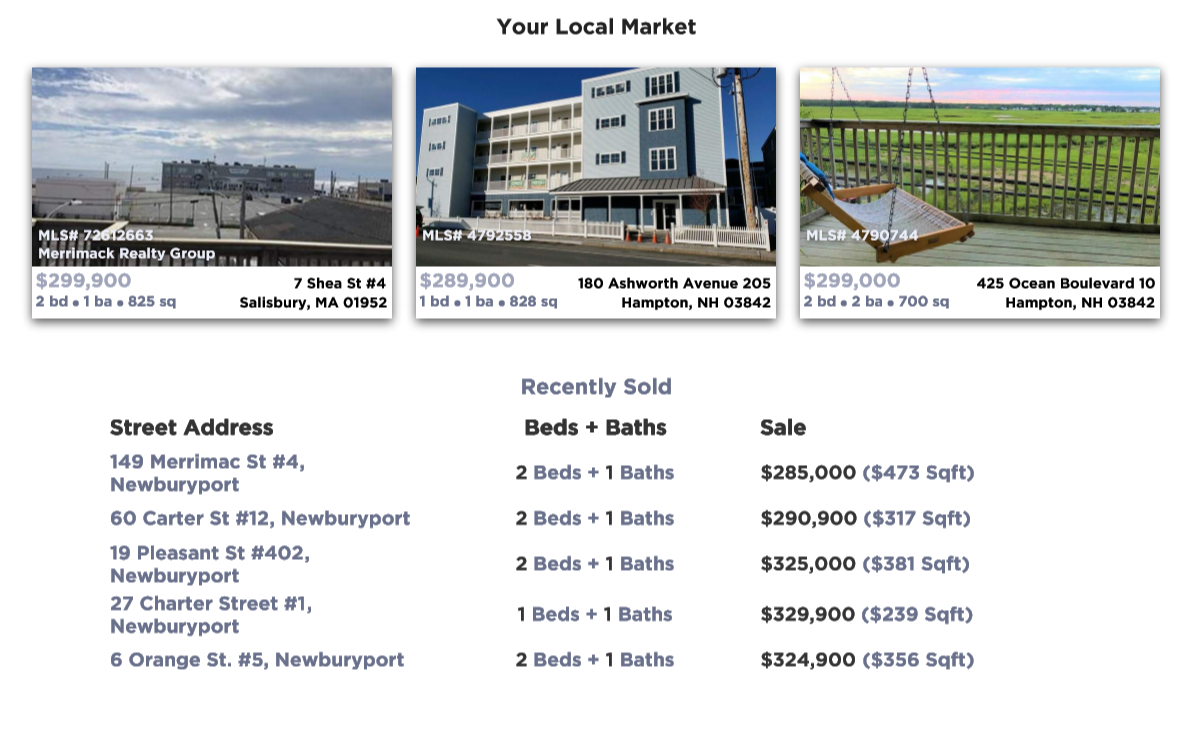 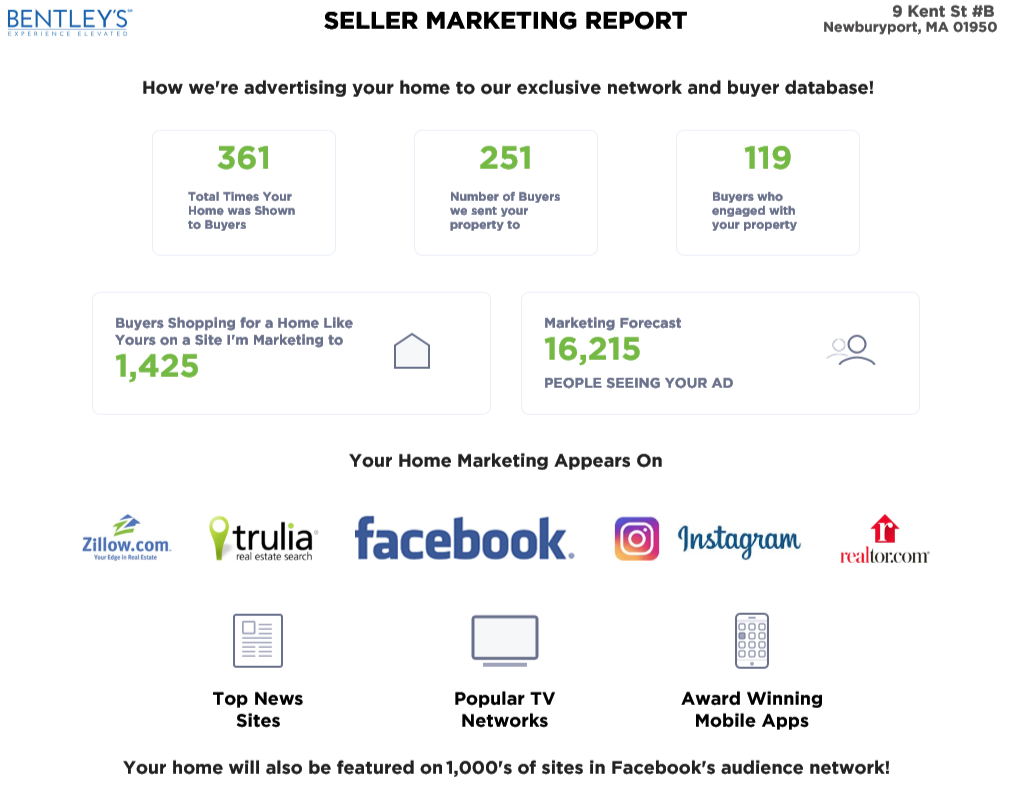 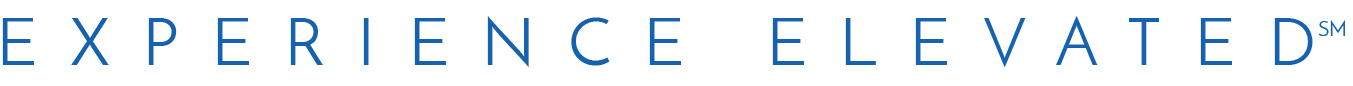 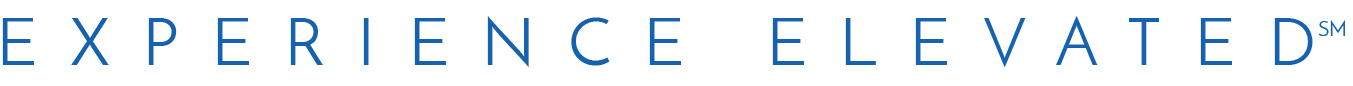 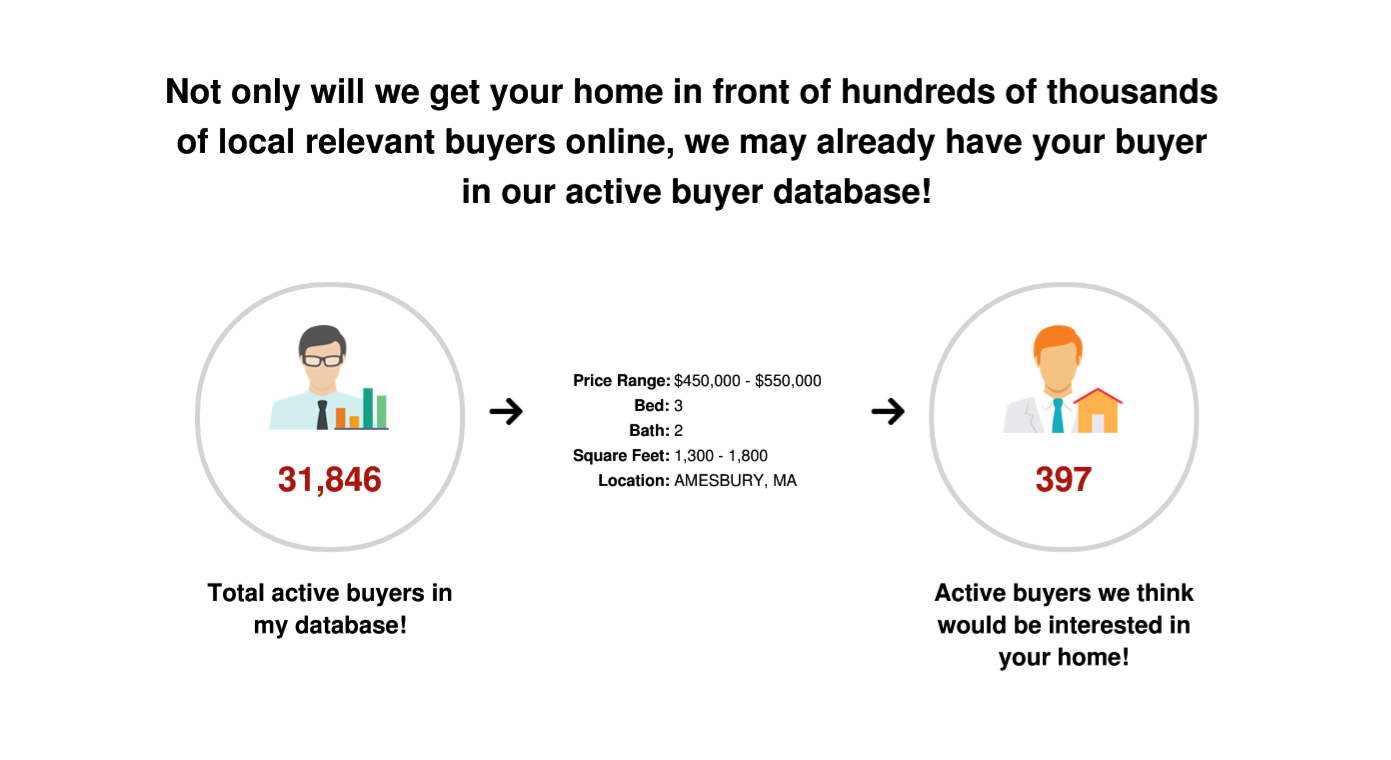 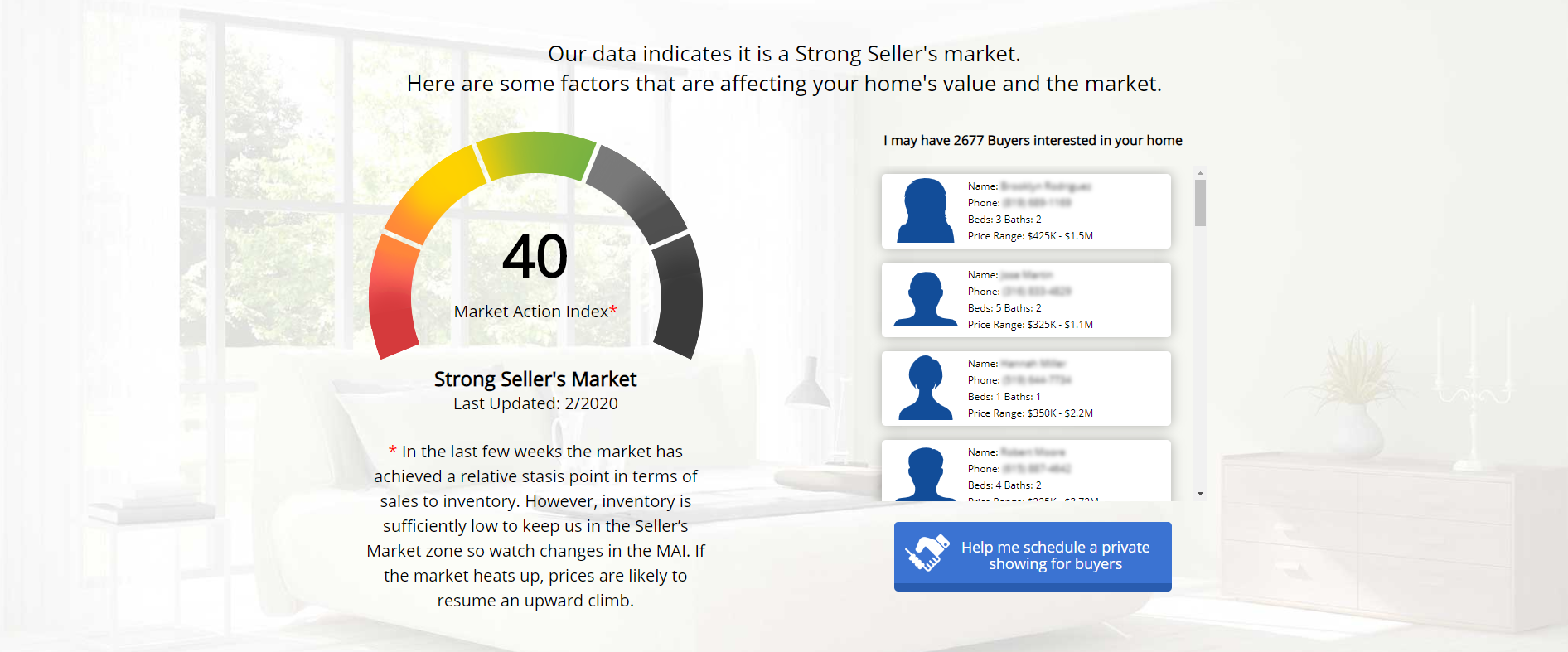